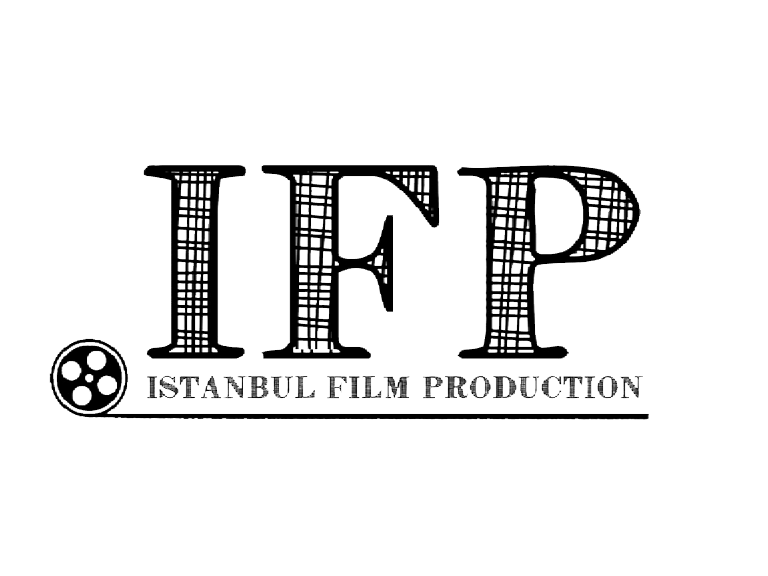 HS
PRODUCTION
Tight Dress / Dar Elbise
Bir Hiner Saleem Filmi
TIGHT DRESS / DAR ELBİSE
Yapımcı
İFP İstanbul Film Prodüksiyon / HS Production
Uygulayıcı Yapımcı
 İFP İstanbul Film Prodüksiyon
Sinema Dağıtımı
 İFP İstanbul Film Prodüksiyon Yönetmen                             
Hiner Saleem
Senaryo Yazarı 
Veronique Wuthrich- 
Hiner Saleem
Çekim Takvimi
   Mayıs 2015
Vizyon Tarihi
  Eylül 2015
Oyuncular
Tuba Büyüküstün
Veronique Wuthrich
Caner Cindoruk
Hazar Ergüçlü
İnanç Konukçu
Mehmet Erdem
Yavuz Bingöl
Cemre Ebuzziya
Menderes Samancılar
Paris’te yaşayan moda tasarımcısı Lisa,  yeni kreasyonu için sıra dışı bir defile düzenlemek istemektedir. Türkiye’de yaşayan meslektaşı Helin model olarak defilede geçit yapacak en güzel kızların Türkiye’de bulunduğunu ve hazırlıkların her aşamasında yardımcı olabileceğini de söyleyerek defileyi Türkiye’de yapma konusunda onu ikna eder.

Helin, İstanbul’un dört bir yanında defileye katılacak 16-40 yaş arası, genç, güzel, modeller bulmaya çalışırken, en büyük yardımcısı Nezmi olur. Görüştükleri kızlar gösterinin bir parçası olmak için can atar ancak  babalar, kocalar, ağabeyler  kızların defileye çıkmasına izin vermek istemeyince işler komik  ve içinden çıkılmaz bir hal alır.

Lisa ve defile ekibi, her şeyin hazır olduğunu düşünerek Paris'ten Türkiye’ye geldiğinde, hiçbir şeyin hazır olmadığını görüp büyük üzüntü ve stres yaşarlar.   

Tüm ekip hazırdır ancak kızları defileye çıkarmak için önlerinde engel olarak duran erkekleri ikna etmeleri çok zor olacaktır. Son dakikada kızlardan biri kaybolunca ekip kadim İstanbul’un dehlizlerinde, telaşla kendisine ulaşmaya çalışır ve gerçeklikle yüzleşirler.
Tight Dress Konu:
Hiner Saleem
Paris’te yaşayan, yapımcılık, yönetmenlik ve senaryo yazarlığı yapan Saleem, 1998 yılında Vive la Marie...  adlı ilk filmi ile tanınmıştır.  ikinci filmi olan Passeur de reves ise 2000 yılında gösterime girmiştir. Üçüncü filmi olan 2003'de gösterilen Votka Limon Venedik Film Festivali’nde San Marco Ödülü'nü almıştır. 2005 yılında dönemin Fransa Kültür Bakanı Renaud Donnedieu de Vabres ‘den Chevalier des Arts et Lettress ünvanını almıştır. Le Fusil de mon père (Babamın Tüfeği) isimli hatıralarını içeren kitabı ise 2004 yılında Fransızca ve İngilizce olarak basılmıştır. 2005 yılında yönettiği ve Belçim Bilgin’in rol aldığı Kilométre Zero filmi Cannes Film Festivali yarışma bölümünde büyük ilgi görmüştür. 2007 yılında ise Tamburlar Vadisi (Dol) adlı filmi çekmiştir. Filmde ünlü  müzisyen Ciwan Haco da rol almıştır. 2014 yılında ise vahşi batı filmi olan Tatlı Biber Diyarım (My Sweet Pepperland) filmi Cannes Film Festival’i seçki bölümünde gösterilmiştir.
Hiner Saleem
Yönettiği Filmler:
2013 My Sweet Pepper Land (Korkmaz Aslan, Golshiften Farahani, Suat Usta)  
2011 Si tu meurs, je te tue ( Jonathan Zaccar,  Golshiften Farahani, Billey Demirtaş) 
2009 Après la chute (Marisa Commandeur, Ferhad Feqi, Abdulselam Kilgi) 
2007 Sous les toits de Paris ( Michel Piccoli, Myléne Demongeot, Maurice Bénichou) 
2007 Dol (Nazmi Kırık, Belçim Bilgin, Omer Chwshin)  
2005 Kilomètre zéro (Belçim Bilgin,Nazmi Kırık, Eyam Ekrem) 
2003 Votka Limon (Romen Avinian, Lala Sarkissian, Ivan Franek)   
2001 Absolitude (TV Movie – Arte ) (Anne  Macina, Hana schygullan, Ivan Franek,  
2000 Passeurs de rêves (Oliver Sitruk, Rosanna Vite Mesropian, Romen Avinian) 
1998 Vive la mariée...  (Tuncel Kurtiz, Georges Corraface, Marina Kobakhidze)
Hiner Saleem
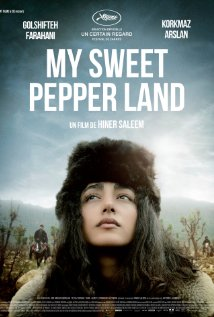 My Sweet Pepper Land
Hiner Saleem
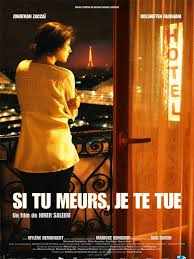 Si Tu Meurs,Je Te Tue
Hiner Saleem
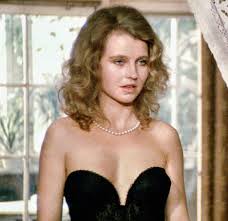 Absolitude(Arte Tv Movie)
Hiner Saleem
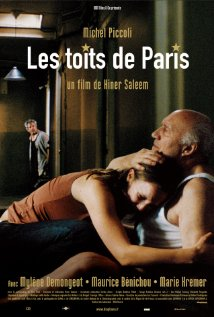 Les Toit De Paris
Hiner Saleem
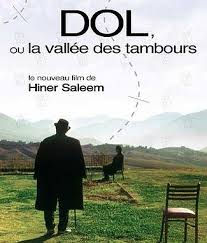 Dol
Hiner Saleem
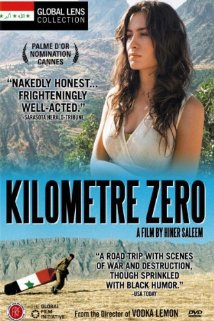 Kilometre Zero
Hiner Saleem
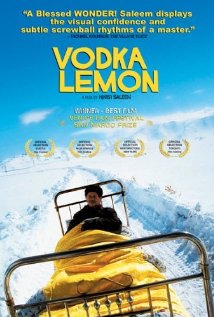 Vodka Lemon
Hiner Saleem
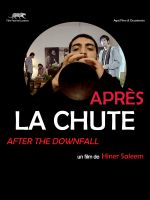 Aprés La Chute
Hiner Saleem
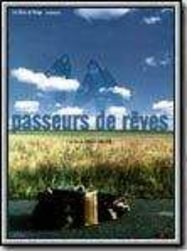 Passeur De Réves
Hiner Saleem
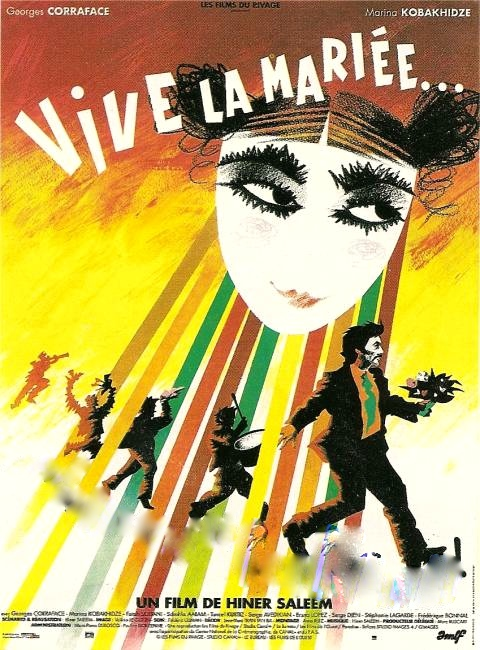 Vive La Mariée…
Tuba Büyüküstün
Tuba Büyüküstün; 5 Temmuz 1982 yılında İstanbul'da doğdu.
Özel Doğuş Okulları'ndan ve Mimar Sinan Güzel Sanatlar Üniversitesi, Sahne Dekorları ve Kostüm Tasarımı bölümünden mezun oldu.
Oynadığı Filmler:
Babam ve Oğlum
Sınav
Yüreğine Sor
Oynadığı Diziler:
Sultan Makamı
Çemberimde Gül Oya
Ihlamurlar Altında
Asi
Gönülçelen
Kara Para Aşk
Tuba Büyüküstün
Ödülleri:
Sırbistan Cumhuriyeti Uluslararası TV Festival Bar En İyi Kadın Oyuncu - Gülizar
Radyo Televizyon Gazetecileri Derneği Medya Oscarları Yılın Kadın Oyuncusu - Gönülçelen
Siyaset Dergisi Yılın En İyileri Ödülleri Yılın Televizyon Kadın Oyuncusu - Gönülçelen
Elle Style Awards Türkiye - Elle Style Kadın Oyuncu	
TUROB Başarılı Türk Dizileri Teşekkür Ödülü - Ihlamurlar Altında
KARVAK Yılın En İyileri Ödülleri Yılın En İyi Kadın Oyuncusu - 20 Dakika
Uluslararası Emmy Ödülleri En İyi Kadın Oyuncu Adayı
Veronique Wuthrich
Veronique Wuthrich; 2013 yılında Cannes Film Festivali Seçki bölümünde gösterilen My Sweet Paperland filmi ile ismini duyurdu.
Veronique, oyunculuğun yanı sıra roman ve senaryo yazarlığı da yapmaktadır.
Veronique Wuthrich
Oynadığı Filmler
Tight Dress (Hazırlık aşamasında)
My Sweet Paperland
Money Baby (post prodüksiyon aşamasında)
Caner Cindoruk
Caner Cindoruk; 1 Ocak 1980 Adana’da doğmuştur.
 
Tiyatro, sinema ve dizi oyuncusudur. Çukurova Üniversitesi Devlet Konservatuvarı Tiyatro Bölümü mezunudur.
Oynadığı Filmler:
Çalsın Sazlar
Elveda Katya
Yabancı
Gergedan Mevsimi
Kelebek
Beynelminel
Oynadığı Diziler:
Aramızda Kalsın
Firar
Hanımın Çiftliği
Yaprak Dökümü
Kara Güneş
Caner Cindoruk
Hazar Ergüçlü
Hazar Ergüçlü ; 1 Ocak 1992 KKTC Kıbrıs Türkü, dizi ve sinema oyuncusudur.

Lefkoşa Türk Belediyesi'nde gençlere yönelik tiyatro çalışmaları yapan Hazar Ergüçlü, Derviş Zaim'in yönettiği Gölgeler ve Suretler adlı sinema filmiyle profesyonel oyunculuğa adım attı. 7 Eylül 2011 tarihinden itibaren ise Kuzey Güney adlı dizide canlandırdığı Simay Canay karakteri ile televizyonda görünmeye başladı.
Hazar Ergüçlü
Oynadığı Filmler:
Gölgeler ve Suretler
Benim Dünyam 
Açlığa Doymak
Oynadığı Diziler:
Kuzey Güney
Medcezir
İnanç Konukçu
İnanç Konukçu; 11 Kasım 1985 Ankara  doğumludur. 

Ankara Üniversitesi DTCF Tiyatro Bölümü Oyunculuk Ana sanat Dalı mezunudur. Televizyon dünyasına 2005 senesinde TRT'deki Karanlıktaki Umut adlı dizi ile başladı.
İnanç Konukçu
Oynadığı Filmler:
Behzat Ç Ankara Yanıyor
Behzat Ç Seni Kalbime Gömdüm
Karanlıktaki Umut
Oynadığı Diziler:
Behzat Ç
Kaçak 
Leyla İle Mecnun
İFP’NİN UYGULAYICI  YAPIMCISI OLDUĞU FİLMLER
Gölgeler ve Suretler – Yönetmen: Derviş Zaim, 2010 Türkiye
Mustafa’nın Rüyası – Yönetmen: Angelous Abazoğlu, 2010 Fransa-Almanya-Yunanistan-Türkiye
Saç – Yönetmen: Tayfun Pirselimoğlu, 2010 Türkiye
Devir – Yönetmen: Derviş Zaim, 2012 Türkiye
Balık – Yönetmen: Derviş Zaim, 2014 Türkiye
The Museum of Innocence, Orhan Pamuk ve Masumiyet Müzesi Belgeseli -Yön. Grant Gee , Mayıs 2014 (İngiltere)
Kıtmir /Semaya Açılmış Kuyular – Yönetmen Derviş Zaim, 2014 Türkiye 
Mustang-Yönetmen: Deniz Gamze Ergüven, 2014  Fransa CG CINEMA-Türkiye
İFP’NİN ORTAK YAPIMCI VE UYGULAYICI YAPIMCISI OLDUĞU FİLMLER 
Uzun Yol – Nihat Seven: 2013 İngiltere-Türkiye 
Cennetin Anahtarları – Yönetmen: Hamy Ramezan, 2014 Finlandiya-Türkiye 
Istanbul of Miracles-Mucizelerin İstanbul’u -  Yönetmen: Fotini Siskopoulou, 2014-2015 Yunanistan -Türkiye 
Kaygı-Yönetmen :Ceylan Özçelik, 2015 (Hazırlık aşamasında)
İFP’NİN SİNEMA DAĞITIMINI YAPTIĞI FİLMLER 
Aşk Ağlatır – Yönetmen: Mehmet Taşdiken, 25 Ekim 2013’te gösterime çıktı..
3 Yol – Yönetmen: Faysal Soysal, 25 Ekim 2013’te gösterime çıktı.
Yarım Kalan Muzice – Yönetmen: Biket İlhan, 20 Aralık 2013’te gösterime çıktı.
Bensiz - Yönetmen: Ahmet Küçükkayalı, 02 Mayıs 2014’te gösterime çıktı.
Tersine – Yönetmen: Faik Ahmet Akıncı, 26 Eylül 2014’te gösterime çıktı.
Aşkopat – Yönetmen: Haydar Işık, 3 Nisan 2015 gösterime çıktı.
Pinokyo (Pinocchio) - Animasyon  film, 23 Nisan 2015’te gösterime çıkılacak.
www.ifp.com.tr
İFP
İFP KURUCU ORTAKLAR:

Adnan M. Şapçı : Temmuz 1988 – Aralık 2012 yılları arasında Özen Film’de sinema filmi işletme/dağıtım bölümü müdürlüğü yaptığı süreçte Rambo serileri, Star Wars serileri, Titanic, Breveheart, Terminator, Die Hard serileri, Basic Instinct, The Pianist, Reservoir Dogs  gibi hafızalara yer etmiş yüzlerce yabancı filmin  ve Ağır Roman, Kahpe Bizans, Komser Şekspir, Hababam Sınıfı serisi, Kurtlar Vadisi serisi, Babam ve Oğlum, Recep İvedik 1-2-3 , İklimler, Uzak, Masumiyet, Çoğunluk, Filler ve Çimen gibi büyük beğeni kazanmış yüzlerce Türk filminin sinema gösterimlerini sağlamıştır. Şapçı, 2013 yılında ortakları ile İFP’yi kurarak iş hayatına devam etmektedir.
 
Sadık Ekinci: Show TV ve CNN Türk’te görev aldığı süreçte bir çok televizyon programı ile PTT Film’de görev yaptığı süreçte gerek Türkiye’de gerekse  dünyanın birçok ülkesinde 1992-2012 yılları arasında 1.000’in üzerinde reklam filmi prodüksiyonu gerçekleştirmiştir. 2010 yılında ünlü yönetmen Derviş Zaim’in Kıbrıs’ta çektiği “Gölgeler ve Suretler” adlı eseri ile sinema filmi yapımcılığına da adım atmış, yine ünlü yönetmenin “Balık” adlı sinema filmine yardımcı yapımcı olarak katkıda bulunmuştur. Bunun ardından İngiltere’de yaşayan yönetmen Nihat Seven’in “Uzun Yol” adlı sinema filminin Türkiye’deki yapımcılığını üstlenmiştir. Ekinci, 2013 yılında ortakları ile kurduğu İFP ile sinema filmi ve reklam filmi prodüktörlüğüne devam etmektedir. 

Emre Oskay: 2010 yılında ünlü yönetmen Derviş Zaim’in “Gölgeler ve Suretler” adlı filminin uygulayıcı yapımcılığını üstlenerek girdiği sinema sektörüne yönetmen Angelous Abazoğlu’nun Fransa-Almanya-Yunanistan-Türkiye ortak yapımı “Mustafa’nın Rüyası”, yönetmen Tayfun Pirselimoğlu’nun “Saç”, Derviş Zaim’in “Devir” ile “BALIK” adlı filmlerinin uygulayıcı yapımcılığını, İranlı yönetmen Hamy Ramezan’ın da Finlandiya-Türkiye ortak yapımı olan  “Keys of Heaven” adlı kısa filminin ortak yapımcılığını üstlenmiştir. Sinema sektöründeki faaliyetleriyle birlikte PTT Film’de görev aldığı süreçte birçok reklam filminde yapım amirliği ve uygulayıcı yapımcılık yapan Oskay, 2013 yılında ortakları ile kurduğu İFP’de hem sinema filmi ve  reklam filmi prodüktörlüğüne devam etmektedir.
İFP
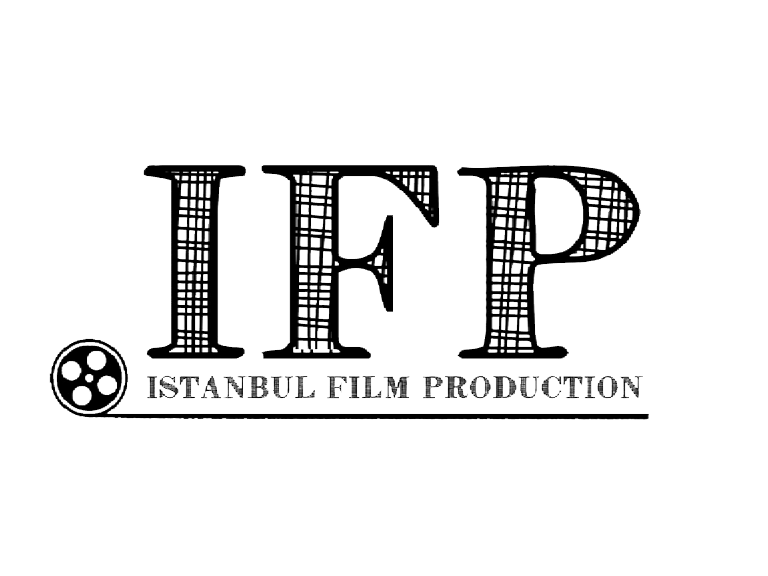 www.ifp.com.tr
Kılıçalipaşa Mah. Akarsu Sok. No 27 Kat 1 Daire 1 Cihangir           Beyoğlu-İstanbul 0212 293 99 13  info@ifp.com.tr